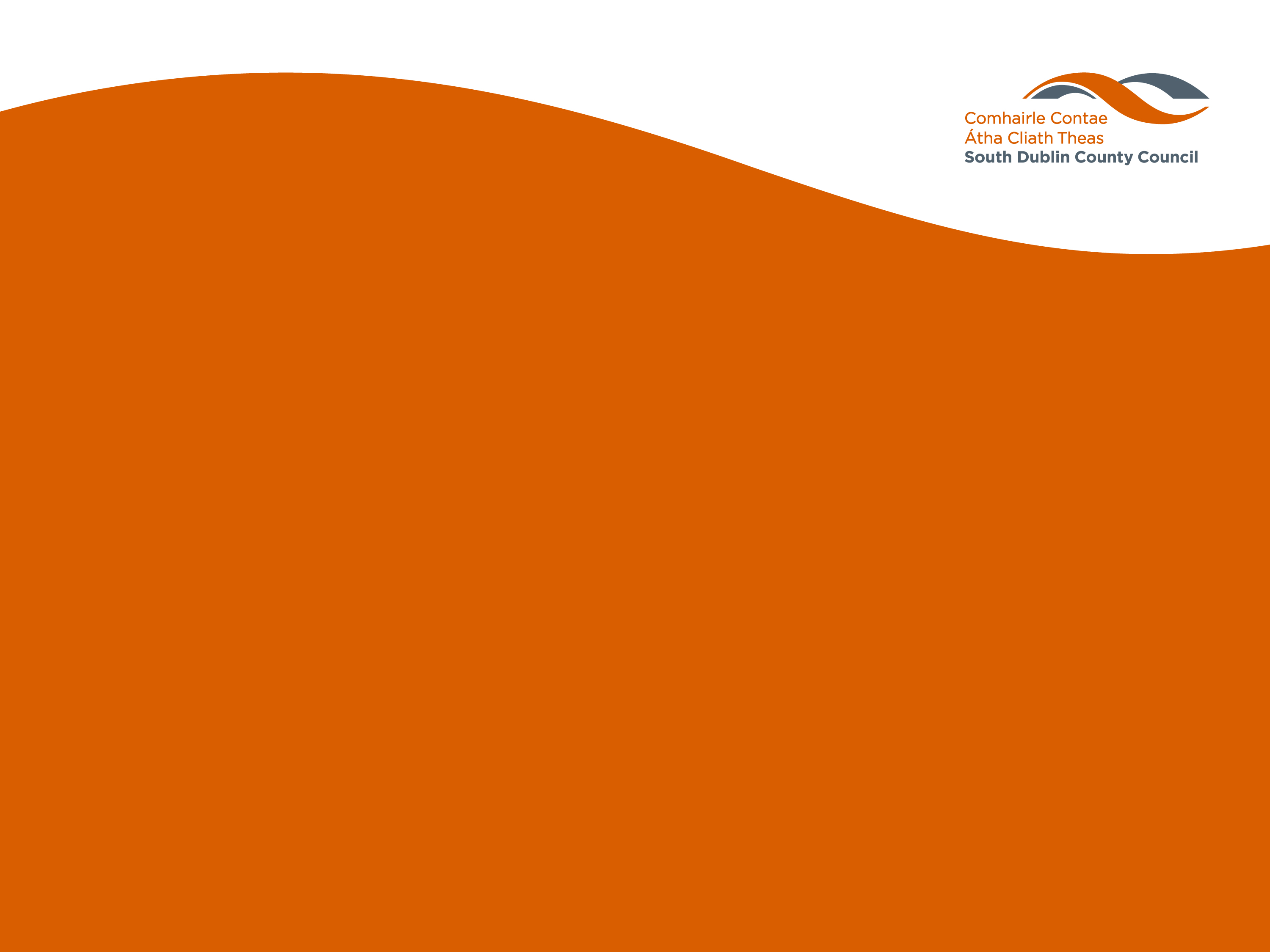 2025 Roadworks Programme
Full Council - February 2025
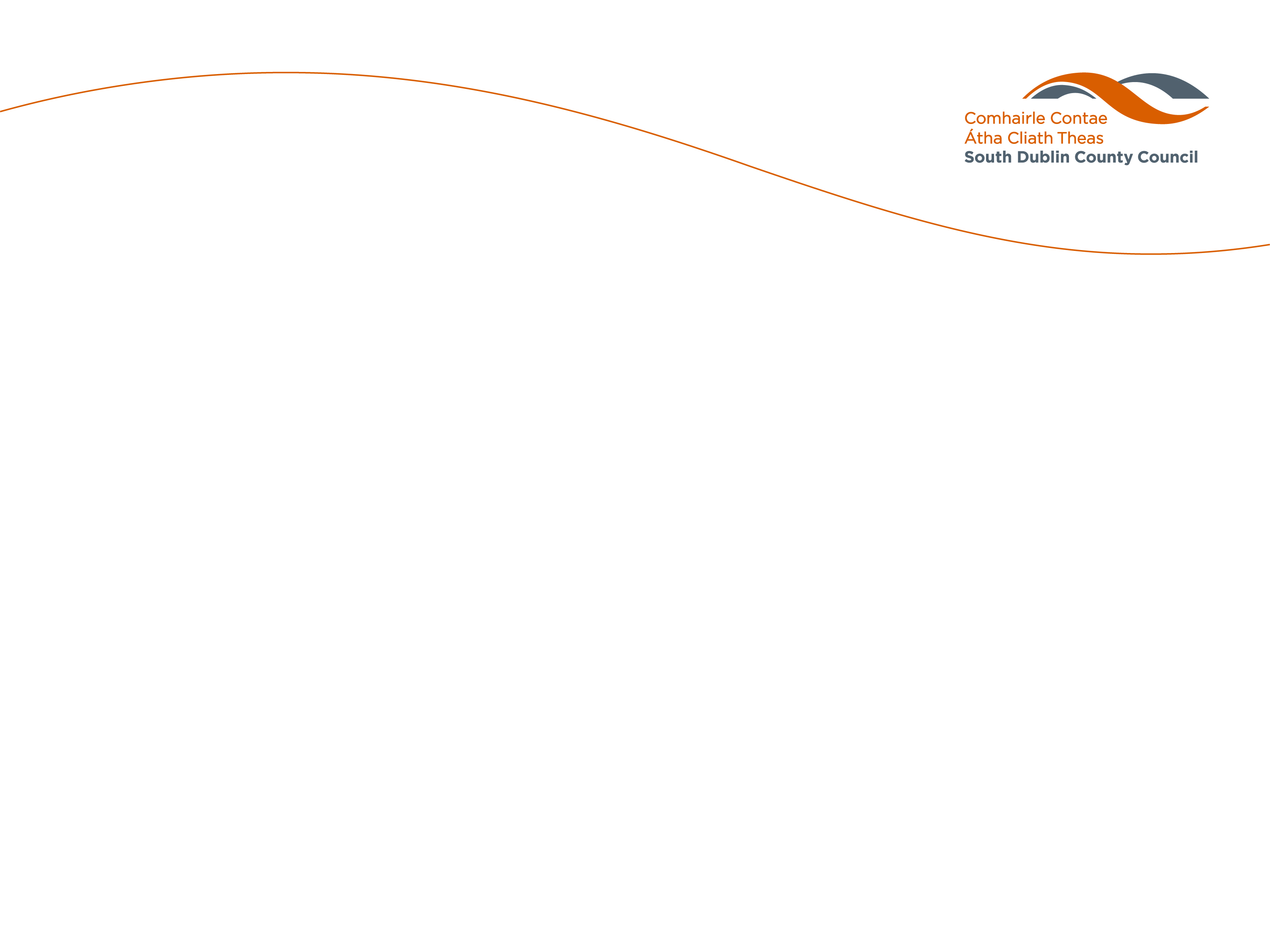 Summary

Total Budget 2025 - €9.25m
Road Resurfacing – €3.4m
Footpath Repairs/Improvements - €3.65m
Cycle Track Maintenance - €200k
Social Housing Estate Upgrades - €300k 
Patching & Estates- €700k
Discretionary Maintenance Works - €1m

Total No. of Schemes 2025 - 145
Road Resurfacing – 51
Footpath Repairs - 82
Cycle Track Maintenance - 4
Social Housing Estate Upgrades – 8
*Patching and estates are not considered schemes but locations
will be recorded and reports given to Cllrs during the year
[Speaker Notes: QBC consumed in
Patching and housing estates is new]
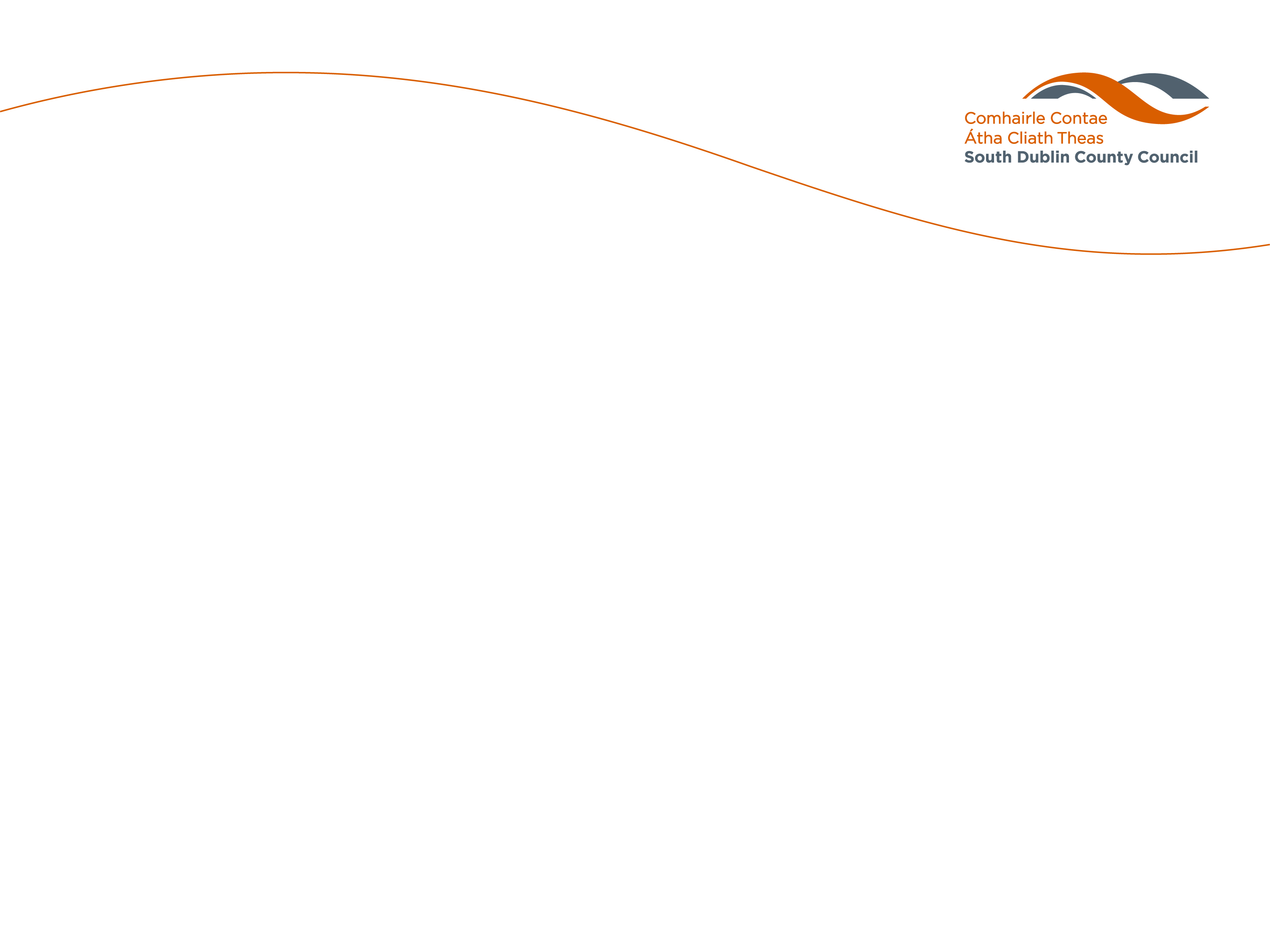 Clondalkin LEA
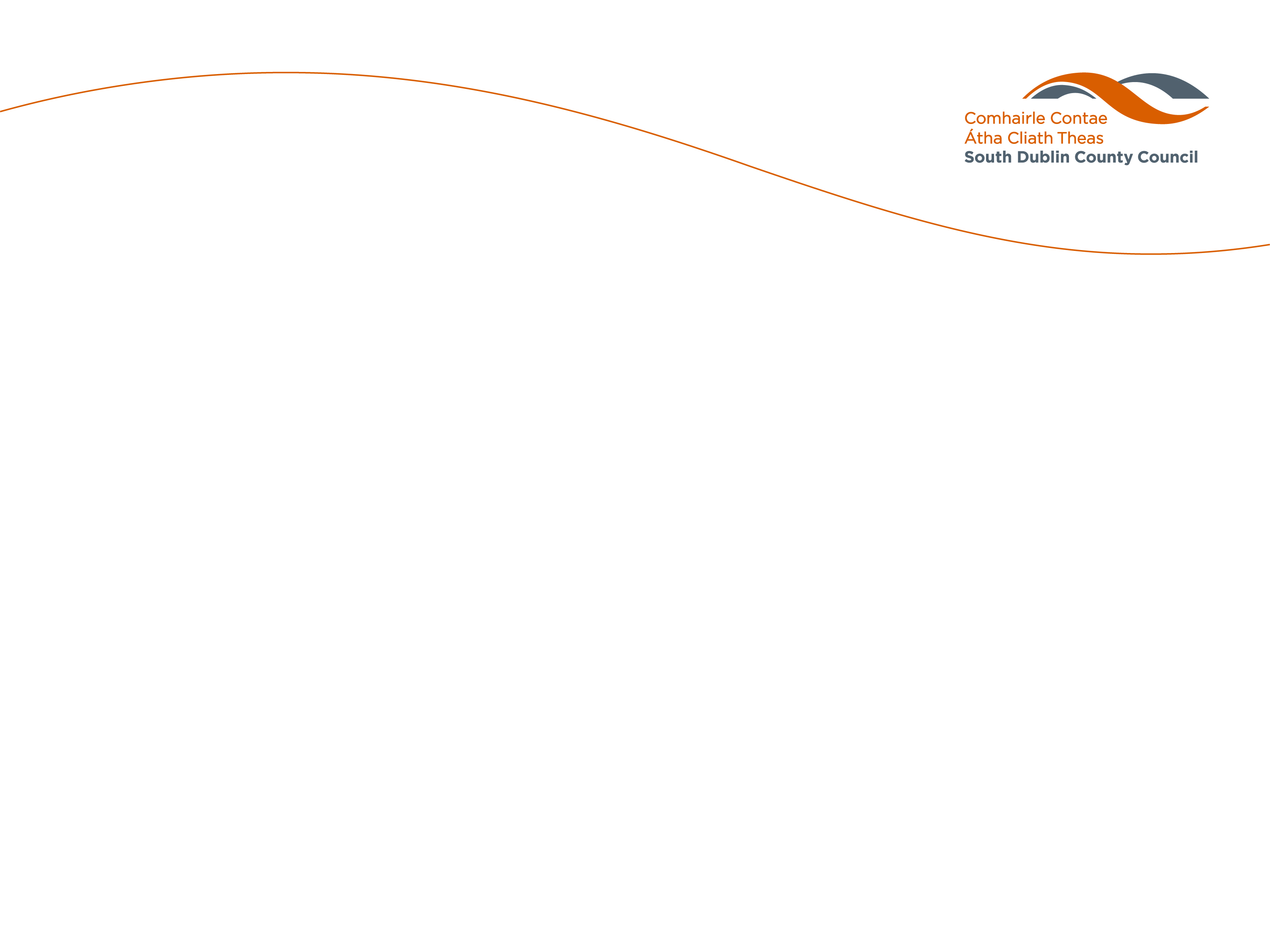 Lucan LEA
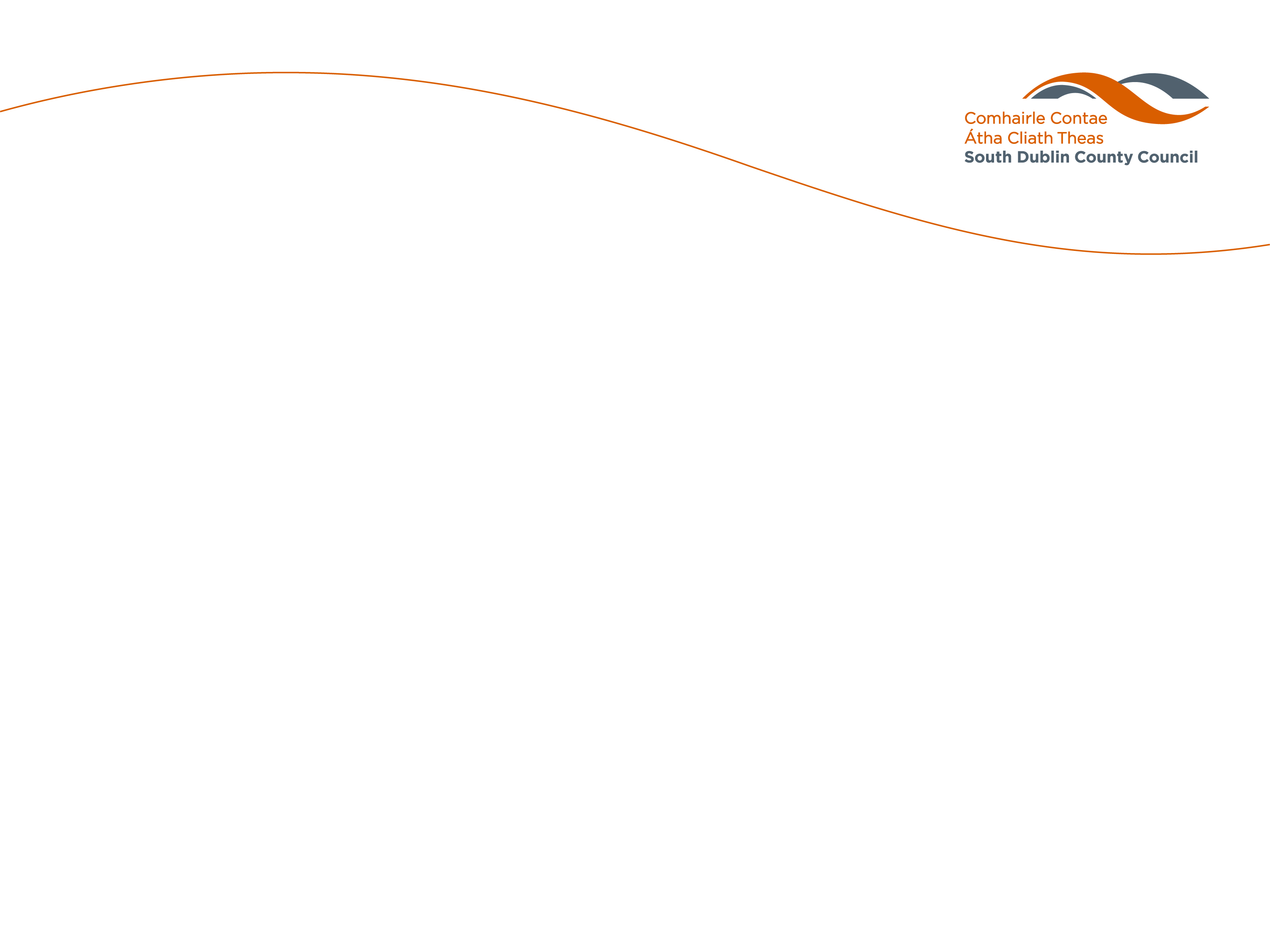 Palmerstown Fonthill LEA
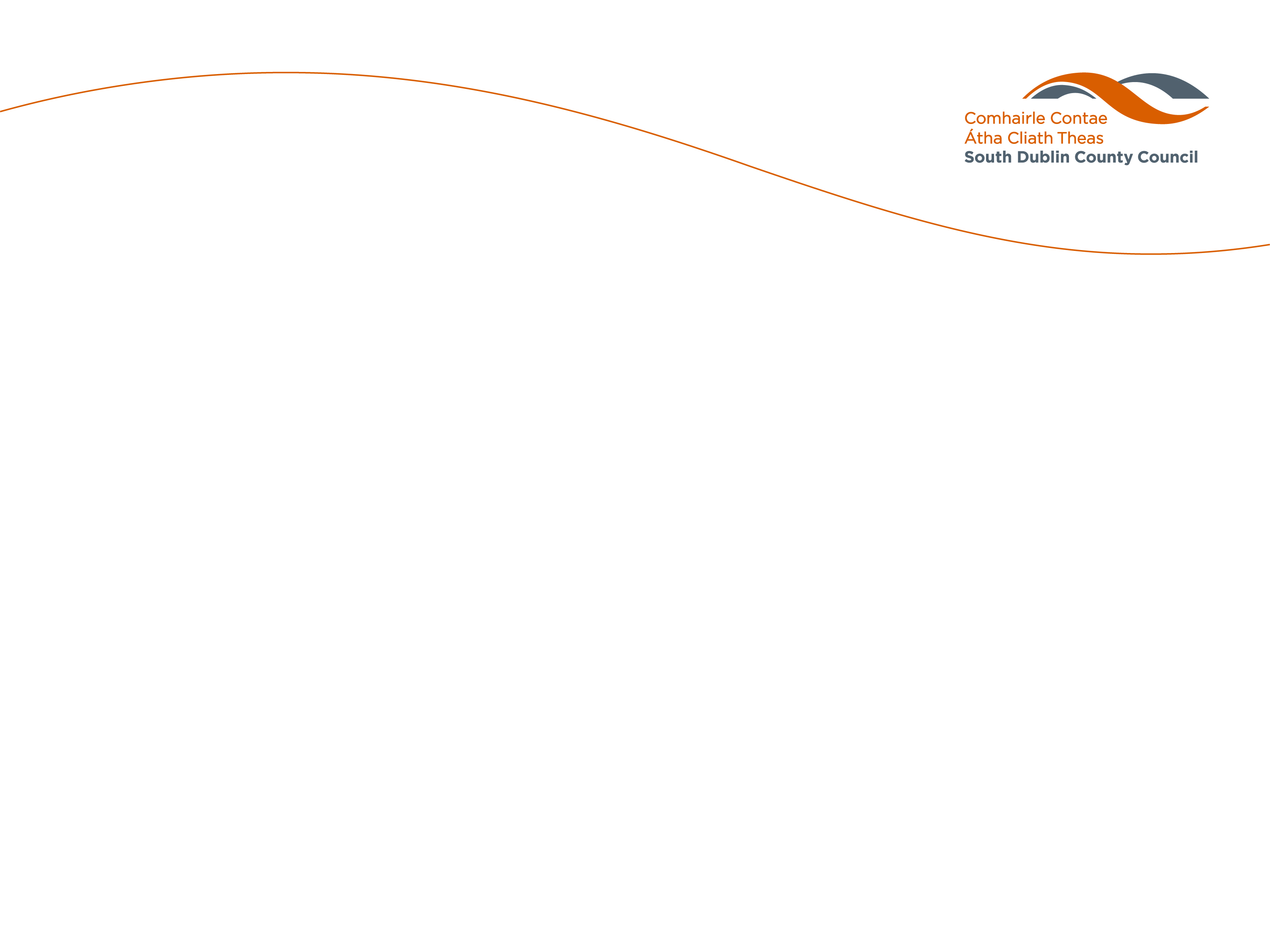 Tallaght Central LEA
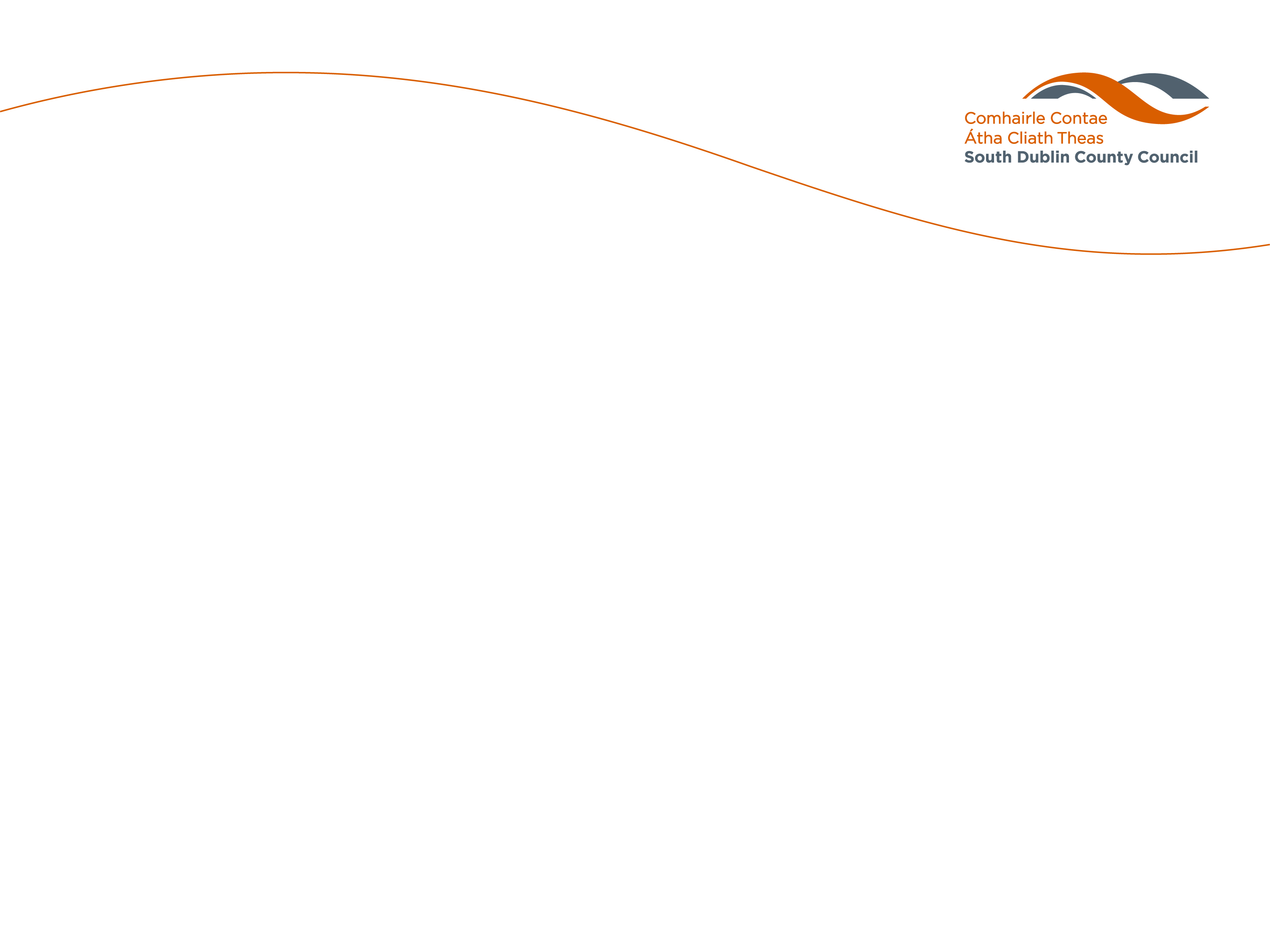 Tallaght South LEA
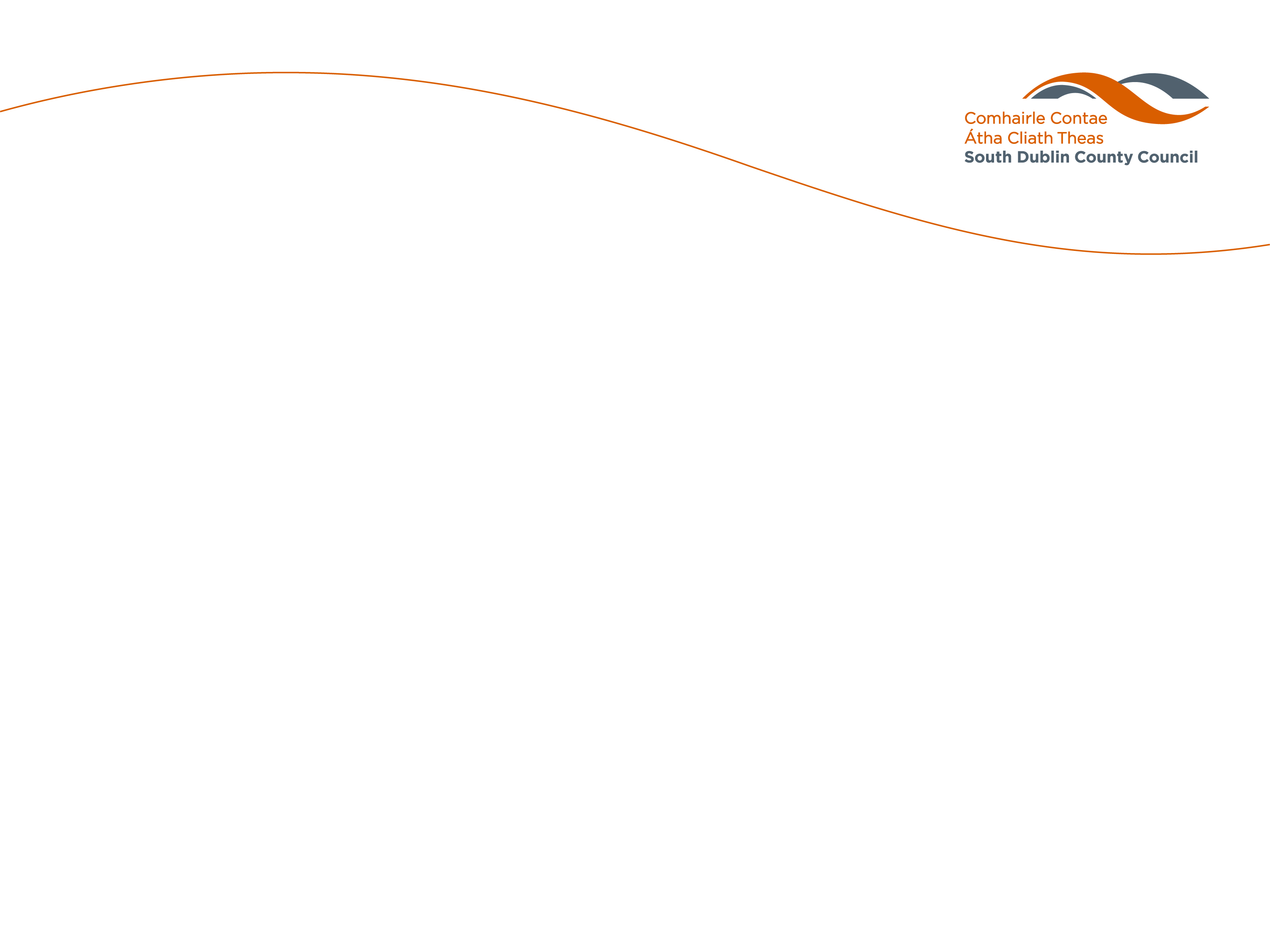 Rathfarnham Templeogue LEA
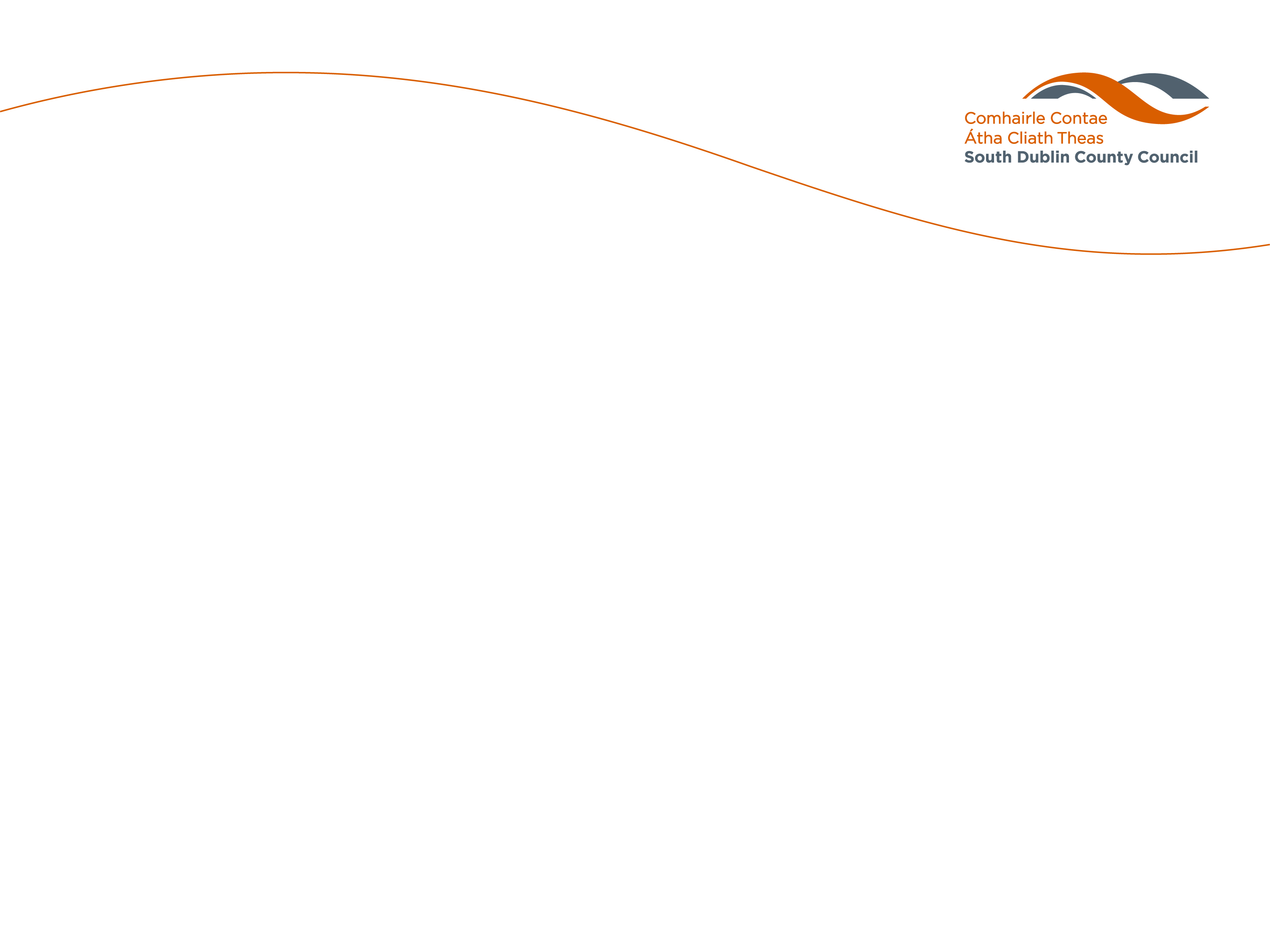 Firhouse Bohernabreena LEA